Koncept dosavadních evaluací RIS3 
a výzvy do budoucna
Ing. Lucie Bučinová
RegioPartner, s.r.o.
Jméno projektu:„Systémová podpora implementace a řízení Národní RIS3 strategie 2023+“
Registrační číslo projektu: CZ.02.01.02/00/22_004/0004699
Klíčová aktivita KA4
Rozvoj kompetencí a mezinárodní spolupráce
Datum: 1. 11. 2023
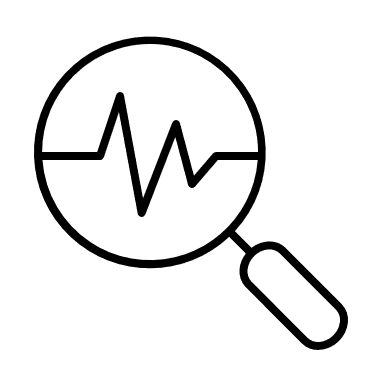 *Účastí na vzdělávací akci souhlasíte se způsobem zpracování osobních údajů ze vzdělávací akce. Jedná se o osobní údaje typu jméno, příjmení, e-mail a organizace. Zpracování bude použito pro potřeby zajištění prezenční listiny a za účelem doložení podmínek projektu financovaného z OP JAK. Pravidla GDPR jsou také na webu Agentury CzechInvest.
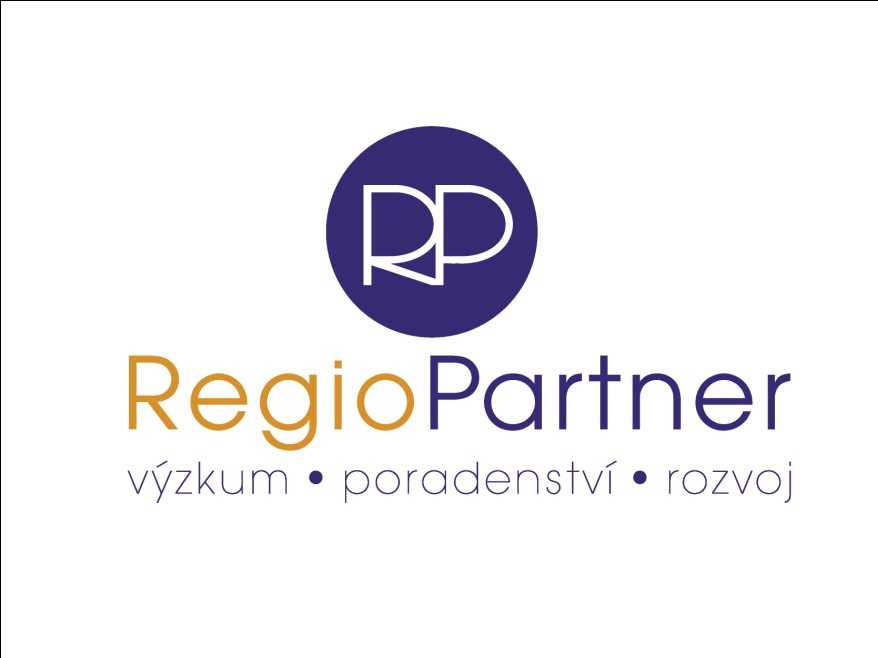 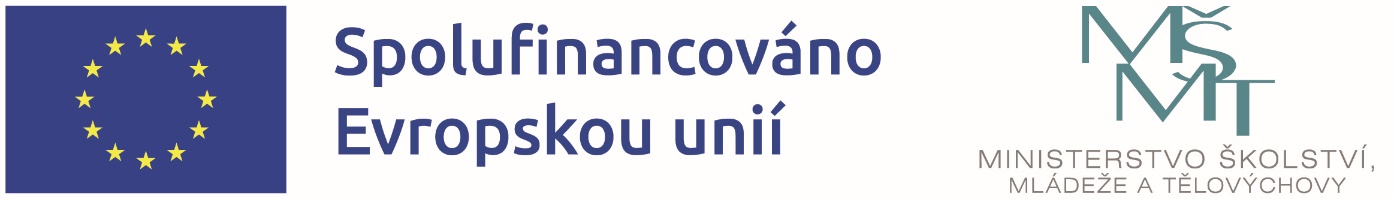 Obsah prezentaceI. Co se již událo na poli evaluace NRIS3 StrategieII. Jak si poradit s naplánováním/zadáním evaluací na krajské úrovniIII. Jaká je dobrá praxe a čeho se vyvarovat
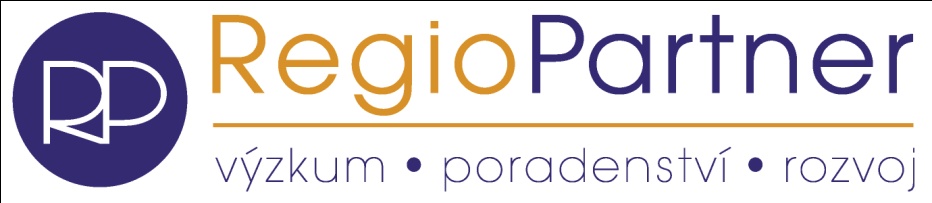 Evaluace NRIS3 strategie
Evaluace v kontextu NRIS3 strategie

Programové období 2014 – 2020
základ pro evaluační aktivity v UV č. 634 ze dne 11. července 2016 – povinnost zpracovat hodnocení každé 2 roky ho předložit vládě

Evaluační plán 2017-2019
Zahájení evaluačních aktivit 04/2018


Mid-term evaluace NRIS3 Strategie 2014-2020 (předloženo vládě 06/2019)
‹#›
[Speaker Notes: UV č. 634 ze dne 11. července 2016 – tímto UV bylo schváleno Aktualizované znění Národní RIS3 strategie 2014-2020, které následně schválila i EK, další aktualizace proběhla v roce 2018.. 
UV obsahovala povinnost, zpracovávat vyhodnocení NRIS3 nebo jejích částí každé 2 roky a jeho výsledky předkládat vládě. Prvním termínem pro přeložení byl červen 2019. V souvislosti s tímto požadavkem vznikl první Evaluační plán 2017- 2019, který vytýčil hlavní evaluační aktivity, které vyústily ve zpracování mid-term evaluace (hodnocení v polovině období) NRIS3 strategie 2014-2020. Tato první evaluace Národní RIS3 strategie byla předložena vládě ČR v červnu 2019.]
Evaluace NRIS3 strategie
Evaluace v kontextu NRIS3 strategie

Mid-term evaluace NRIS3 strategie 2014-2020
Hodnocení se zaměřilo na obsahovou stránku strategie, způsob implementace intervencí a management (organizační strukturu) 
Výsledkem hodnocení bylo množství adresných doporučení rozdělených do 8 oblastí 


Akční plán pro plnění doporučení z evaluace (09/2019)
Opatření/aktivita – gestor+ spolupráce – termín plnění


Vyhodnocení plnění akčního plánu za rok 2020 (09/2020)
‹#›
[Speaker Notes: 8 oblastí, kam směřovala doporučení – Specializace a zacílení Národní RIS3, Struktura dokumentu Národní RIS3 strategie a orientace v něm, EDP proces, Metodické vedení realizace Národní RIS3 strategie, Monitoring Národní RIS3 strategie, Soulad projektů s Národní RIS3 strategií, Komunikace a prezentace významu Národní RIS3 strategie široké odborné veřejnosti, Vzdělávací aktivity klíčových stakeholderů
Akční plán – vznikl bezprostředně po schválení evaluace vládou, rozpracoval způsob naplnění každého doporučení z uvedených 8 oblastí, resp. každému zjištění, na nějž reagovalo doporučení přiřadil: opatření/aktivitu, která povede k naplnění doporučení, gestora a spolupracující orgán (šlo napříč zainteresovanými ministerstvy), termín plnění. 
Důležité: Podařilo se vytvořit ucelený evaluační systém: evaluace – doporučení – AP pro plnění doporučení – vyhodnocení AP]
Evaluace NRIS3 strategie
Evaluace v kontextu NRIS3 strategie

Evaluační plán 2020 – 2021 
Úkoly: 
zpracovat Vyhodnocení plnění akčního plánu (09/2020)
Zpracovat Hodnocení pokroku při naplňování NRIS3 strategie 2014-2020 prostřednictvím ESIF programů a národních programů podpory a vyhodnocení naplňování vytýčených strategických a specifických cílů (05/2021)
Ex-ante evaluace NRIS3 2021-2027 (03/2021)
‹#›
[Speaker Notes: EP 2020-2021 ukládal: zpracovat vyhodnocení plnění AP, zpracovat hodnocení pokroku NRIS3 strategie 2014-2020 prostřednictvím ESIF programů a národních programů podpory a vyhodnocení naplňování vytýčených strategických a specifických cílů a zpracovat ex-ante hodnocení NRIS3 2021-2027   
Důležité: Další dílek do evaluačního systému: EP - jednotlivé evaluace jsou promýšleny a systematicky plánovány, nic se neděje náhodně]
Evaluace NRIS3 strategie
Evaluace v kontextu NRIS3 strategie

Programové období 2021 – 2027
Zpracování NRIS3 Strategie 2021 – 2027 probíhalo v období od 05/2019 do 01/2021, kdy byla Strategie schválena Vládou ČR
Ex-ante evaluace probíhala paralelně se zpracováním RIS3 strategie, Závěrečná evaluační zpráva z ex-ante – 03/2021

Systémový projekt OP VVV „Systémová podpora implementace a řízení Národní RIS3“ (04/2020 – 12/2022)
     KA 2 – Evaluace
Vstupní zpráva (Evaluační design) – 04/2020
Průběžná evaluační zpráva I. a II.  - 12/2020, resp. 12/2021
Závěrečná evaluační zpráva (12/2022)
‹#›
[Speaker Notes: Data uváděna proto, aby bylo zřejmé, že evaluace kopíruje zpracování NRIS3 2027, resp. celý průběh systémového projektu – charakter jak procesní evaluace (PZ I a PZ II), tak sumativní a dopadové (v rámci možností) - ZZ]
Evaluace NRIS3 strategie
Evaluace v kontextu NRIS3 strategie

Programové období 2021 – 2027
Systémový projekt OP VVV „Systémová podpora implementace a řízení Národní RIS3 strategie 2023“ 
není obsažena samostatná KA týkající se evaluace, tudíž projekt jako takový nebude evaluován 
Národní RIS3 strategie 2021 – 2027 ukládá ve své kapitole „Monitoring a evaluace Národní RIS3 strategie“ realizovat evaluační činnost, přičemž definuje tyto typy evaluací:
Ex-ante evaluace
Mid- term evaluace
Ex-post evaluace
Ad-hoc evaluace (v případě aktuální potřeby, problému apod.)
‹#›
[Speaker Notes: Data uváděna proto, aby bylo zřejmé, že evaluace kopíruje zpracování NRIS3 2027, resp. celý průběh systémového projektu – charakter jak procesní evaluace (PZ I a PZ II), tak sumativní a dopadové (v rámci možností) – ZZ
Evaluace je součástí projektového/programového cyklu a její provádění je kontinuální.]
Evaluace RIS3 strategií 2023+
II. Jak si poradit s naplánováním/zadáním evaluací na krajské úrovni

Provázaný systém RIS3 strategií (Národní RIS3 strategie – Krajské RIS3 strategie) znamená spolupráci obou úrovní i v procesu evaluace. 



Požadavek Smart Akcelerátoru+ I na evaluační aktivity na krajské úrovni. 
 přispět vyhodnocením krajských RIS3 strategií nebo jejich částí (vybraných intervencí) do evaluace NRIS3 2021 – 2027
  vyhodnotit proces realizace SA+I a jeho efektů a přínosů
‹#›
Evaluace RIS3 strategií 2023+
Přístup krajů ke zvládnutí evaluace

Externí evaluace (EXT)
 realizuje dodavatel na základě výběrového řízení

Interní evaluace (INT)
 realizuje interní evaluátor (evaluační tým)


Každý přístup má svá specifika, svá PRO i PROTI
‹#›
Evaluace RIS3 strategií 2023+
KROK 1 -  pečlivé naplánování evaluace (společné pro EXT i INT)
 základní představa o evaluaci
Co chceme evaluovat? (celou krajskou RI3 3 strategii, vybrané intervence, procesní/implementační nastavení, absorpční kapacitu, dopady intervencí, dosažený pokrok a naplnění cílů ………)
Co chceme zjistit? – stanovení evaluačních otázek (zásada: méně je více)
Existují dostupná data, která umožní evaluaci provést? 
Jaký rozsah personálních a finančních kapacit je potřeba vyčlenit s ohledem na šíři evaluace? 
Předpokládaný harmonogram
Základní představa o průběhu evaluace (metody)
‹#›
Evaluace RIS3 strategií 2023+
KROK 2 -  překlopení základní představy o evaluaci do zadávací dokumentace (EXT) nebo evaluačního designu (INT)
Doporučené zdroje:

 Průvodce evaluátora (Sbírka evaluačních tipů a doporučení)   (NOK, MMR)
 Metodika pro zadávání evaluací (Česká evaluační společnost)
‹#›
[Speaker Notes: Průvodce evaluátora: https://dotaceeu.cz/getmedia/05897e7c-7a52-482c-a3d4-cf29369e0cbe/Pruvodce-evaluatora_2020.pdf.aspx
Metodika pro zadávání evaluací: https://czecheval.cz/Dokumenty%20-%20archiv/Metodika_na_web_FIN.pdf]
Evaluace RIS3 strategií 2023+
Příprava zadávací dokumentace (EXT)
Tipy: 
Pište jasně, výstižně a konkrétně (vyvarujte se obecných a nicneříkajících frází a floskulí)
Buďte konkrétní v tom, co od evaluace očekáváte a co očekáváte od dodavatele
Definujte, jaké očekáváte výstupy (počet a přibližný rozsah zpráv)
Specifikujte jaké metody analýzy a sběru dat předpokládáte/vyžadujete
Specifikujte, jaká data jste schopni dodavateli poskytnout a u kterých bude nutný sběr primárních dat
Vyzkoušejte si, zda byste byli schopni podle této ZD vypracovat nabídku (v ZD nesmí být vnitřní rozpory)
Stanovte ADEKVÁTNÍ finanční zdroje, nepodceňujte náročnost evaluací
‹#›
Evaluace RIS3 strategií 2023+
Hodnotící kritérium - Cena
Vyvarujte se soutěžit na cenu – upřednostněte kvalitu (cena  by měla představovat jen cca je 30 % váhy)
	Nevýhoda: enormní tlak na cenu, vysoké riziko povrchní evaluace (v kombinaci s podceněním finanční alokace)
Pokud soutěžíte na cenu, pak musíte do detailu popsat v ZD, jak má evaluace vypadat, jaké metody použít, s jak velkým vzorkem pracovat, jak budou vypadat výstupy – pouze tak zajistíte, že za vysoutěženou cenu dostanete požadované
	 Nevýhoda: nedáváte dodavateli prostor pro vlastní invenci  a nápady (cenová nabídka mu neumožňuje dělat „něco navíc“)
‹#›
Evaluace RIS3 strategií 2023+
Hodnotící kritérium - Kvalita
Detailně specifikujte, podle čeho budete hodnotit kvalitu
Obecné floskule typu „nejlépe bude hodnocena nabídka, která bude nejkvalitnější, nejsrozumitelnější a nejpřehlednější“ jsou nicneříkající – toto vybízí dodavatele, aby se velmi široce rozepisovali a zadavatel pak musí číst vyšší desítky textu
Tip: zadejte úkol, jehož splnění budete hodnotit. Např.: 
vytvořte dotazník pro sběr dat od cílové skupiny 	(podnikatelů, zaměstnanců, členů KIP ……) tak, aby 	reflektoval evaluační otázky a přinesl potřebná data pro jejich zodpovězení 
Vytvořte scénář fokusní skupiny
Vytvořte scénář evaluačních rozhovorů
‹#›
Evaluace RIS3 strategií 2023+
Naplánujte realistický harmonogram
Kvalitní evaluace vyžaduje čas (min.4 měsíce při malých evaluacích, velké evaluace 7 měsíců a více)
Vyžadujte po dodavateli zpracování Vstupní zprávy/Evaluačního designu (ideálně 1 měsíc po zahájení evaluace)
Průběžnou zprávu/y vyžadujte pouze u dlouhých evaluací (10 a více měsíců)
‹#›
[Speaker Notes: DOT: zpracování dotazníku 10 dní, odkorigování zadavatelem 5, finalizace a překlopení do aplikace 3, odladění aplikace 2, čas na vyplnění 10 dní, vyhodnocení 7 – 15 dní (v závislosti na rozsahu DOT, poměru otevřených otázek apod.) = minimálně 6 týdnů na realizaci DOT]
Evaluace RIS3 strategií 2023+
KROK 3 - Zpracování evaluace (EXT i INT)

Začněte zpracováním Evaluačního designu (průběh evaluace, výstupy evaluace, harmonogram, rozpracování metod sběru dat, evaluační matice, typologie respondentů a velikost vzorku, způsob jejich oslovování apod.)
EVALUAČNÍ MATICE – přiřazuje k jednotlivým EO zdroje dat, způsob jejich sběru, kritéria hodnocení, metody analýzy dat
Nepodceňujte tuto úvodní fázi, promýšlejte jednotlivé situace, hledejte limity evaluace a potenciální bariéry
‹#›
Evaluace RIS3 strategií 2023+
EXT
 „Doporučení“ pro externí evaluaci 
Kvalita evaluace do značné míry závisí na vstřícném, otevřeném a profesionálním přístupu obou stran
Poskytujte dodavateli maximum informací (on nezná vaše interní zdroje)
Žádejte průběžné info o postupu evaluace (Flash Reporty) a poskytujte zpětnou vazbu 
Buďte realističtí
Buďte komunikativní
Buďte nápomocní
Buďte PARTNEŘI
‹#›
Evaluace RIS3 strategií 2023+
Výstupy evaluace – evaluační zprávy 
INT
Dodržujte obvyklou strukturu evaluační zprávy a běžné náležitosti – evaluace představuje společensko-vědní výzkum a výstupy by tomu měly odpovídat
Odpovědi na EO tvoří jádro evaluační zprávy
Odpověď na EO musí být podložena analýzou a evaluačními zjištěními
Doporučení musí reagovat na zjištění a závěry, měla by být adresná 
Pište jasně a srozumitelně, vyvarujte se obecným formulacím a informacím „nice to know“, buďte konkrétní
Nezapomeňte na citace, uvádění zdrojů, seznamy (zkratek, tabulek, grafů), manažerské shrnutí apod.
‹#›
Evaluace RIS3 strategií 2023+
Výstupy evaluace – evaluační zprávy 

EXT
Pokud máte specifické požadavky na evaluační zprávu, komunikujte je dodavateli
Dohodněte se na rozsahu zprávy (každý preferuje jiný rozsah)
Dohodněte se na formátu zprávy 
Komunikujte dodavateli, co je pro vás důležité, na co se má zaměřit (do zprávy se většinou nevejde vše, co evaluátor zjistí)
Připomínky k evaluační zprávě formulujte jasně, věcně a konstruktivně
‹#›
Evaluace RIS3 strategií 2023+
Závěrem
Evaluace je systematický a nepřetržitý proces, je součástí programového a projektového cyklu 
Evaluační činnost zahrnuje nejen vlastní zpracování evaluace, ale také její plánování, design, práci s doporučeními, komunikaci s adresáty doporučení apod.

Evaluátor se stále učí … každá evaluace je jiná ….. nikdo učený z nebe nespadl. 
Využívejte ke vzdělávání všechny možnosti (konference MMR, vzdělávací aktivity České evaluační společnosti apod.)
Vyměňujte si zkušenosti s ostatními evaluátory ….. sdílejte dobrou i špatnou praxi.
Používejte zdravý selský rozum.
‹#›
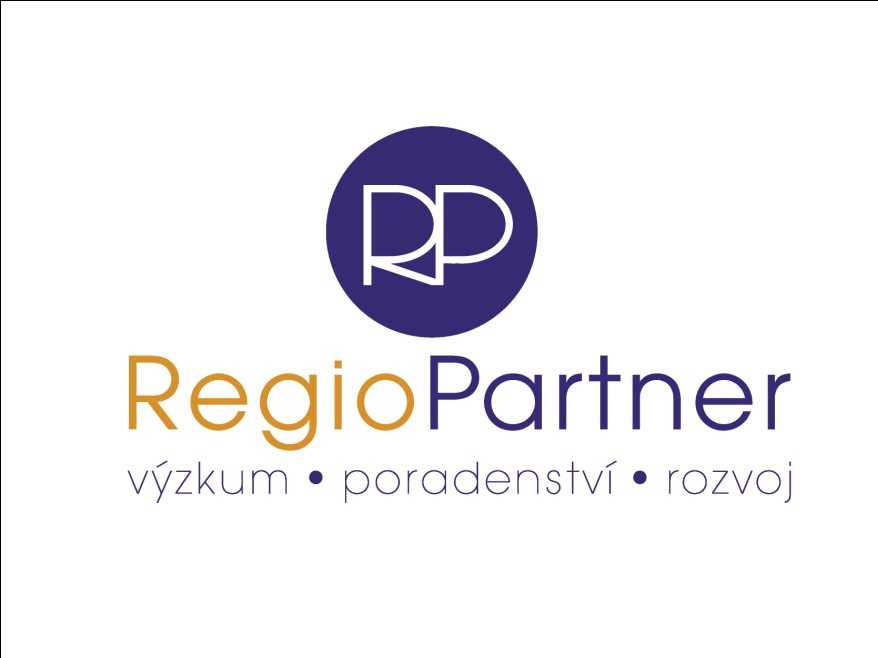 Děkuji Vám za pozornost…
lucie.bucinova@regiopartner.cz
www.regiopartner.cz
‹#›